Filastrocca della settimana sul semino
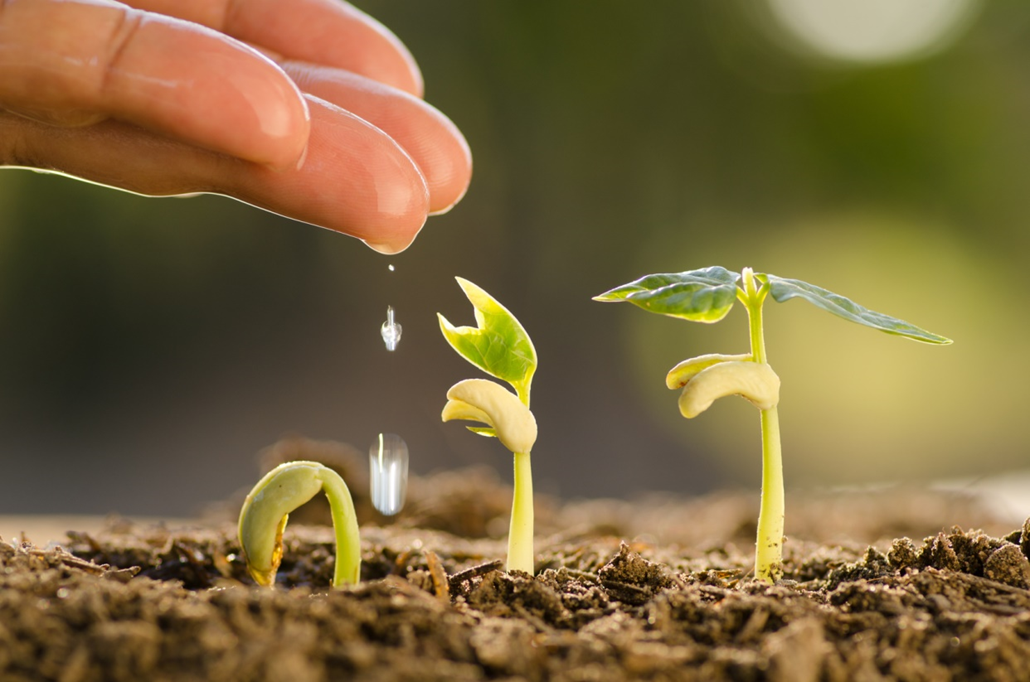 Docente: Giglio Francesca
Sez . D   Plesso Capoluogo
Alunni 4 anni
Ripetiamo i giorni della settimana imparando la filastrocca del semino
Costruiamo la filastrocca dei giorni della settimana
La settimana del semino
file:///C:/Users/Utente/Desktop/settimana%20del%20semino.pdf
Clicca per stampare: